Dwight Hill
Chung-Yang (Ric) Huang
Rasit TopalogluL. Miguel Silveira
Ricardo Reis
Marinos Vouvakis
Jinjun XiongJoel Phillips (Chair)
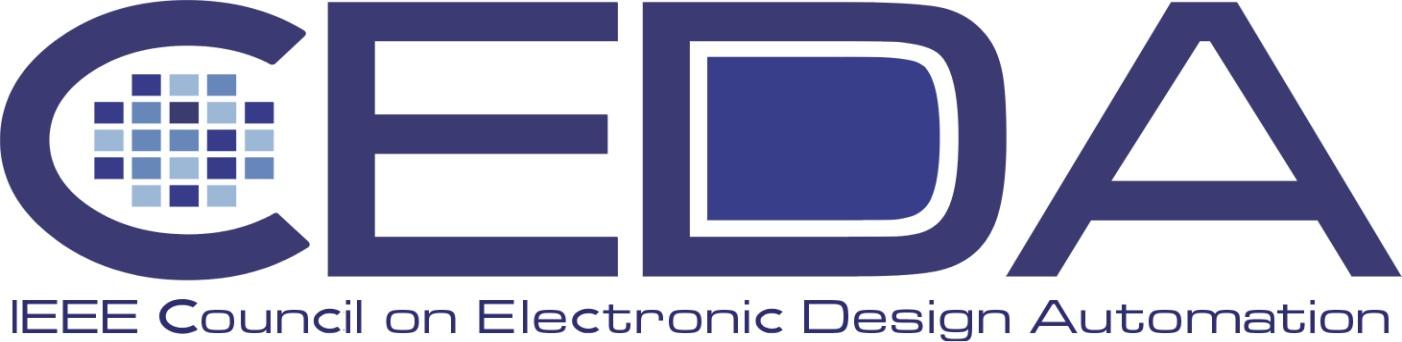 Technical Activities
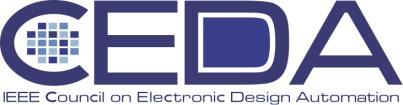 Ongoing Activities
CEDA sponsored “Distinguished Lectures” 
DAC 2012:  Mark Horowitz on “Digital Analog Design”  
ICCAD : TBD 
DATE 2013: TBD.  First sponsored lecture by CEDA. 


DAC Young Faculty Workshop 
Co-sponsored again with ACM/SigDA, NSF, … 
Strong registration (48+ travel awards, up to 40 additional expressed interest)
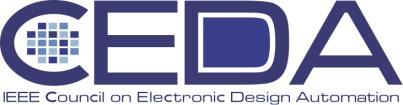 Works in Progress
CAD “Grand Challenges” Website 
Jinjun leading set-up with help of Prof. Yiyu Shi, Missouri University of Science & Technology
Finished the alpha-version of the platform in March'12
Registered domain name: http://www.edapedia.org
Created some sample content for illustration purpose
Soliciting feedback from the TA committee based on alpha-release
Working on the beta-version of the platform now
Planning to solicit feedback from a wider audience after beta-release
Writing an CEDA newsletter segment to raise the awareness of this initiative in our community
 Formal launch under discussion


CEDA Chapters 
Existing: Benelux, Brazil, Taiwan, Tunisia 
China, Central Texas chapters now approved
Goals for 2012:   Ramp up new chapters, improve web site, … 

“Conference cross-fertilization” initiative 
Attempting to organize series of special sessions between MTT/APS and EDA conferences
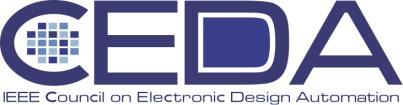 Contests
Hot Topic  
Everybody seems to want a contest 
Successful precedents: ISPD, Tau, Taiwan, …. 
CEDA receives increasing requests for support of various sorts 

CEDA Engagement  
DAC 2012 
ICCAD 2012 (WIP)  
Etc. 

Formalization of CEDA contest policies  
TBD  (EC discussion) 
Coordinating with existing organizers and communicating w/ ACM/SigDA
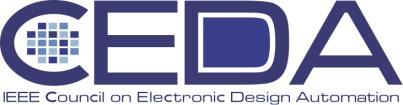 TAC in 2012
Continue Distinguished Lectures program and expand to DATE 
Decrease latency between talk and website video availability 

Improve Chapter interactions and assist 
Successful launch of Central Texas 
Facilitate Distinguished Lectures from Societies 

 Revisit e-Learning program
Creative ideas solicited